Информационная безопасность
Что такое информационная безопасность?
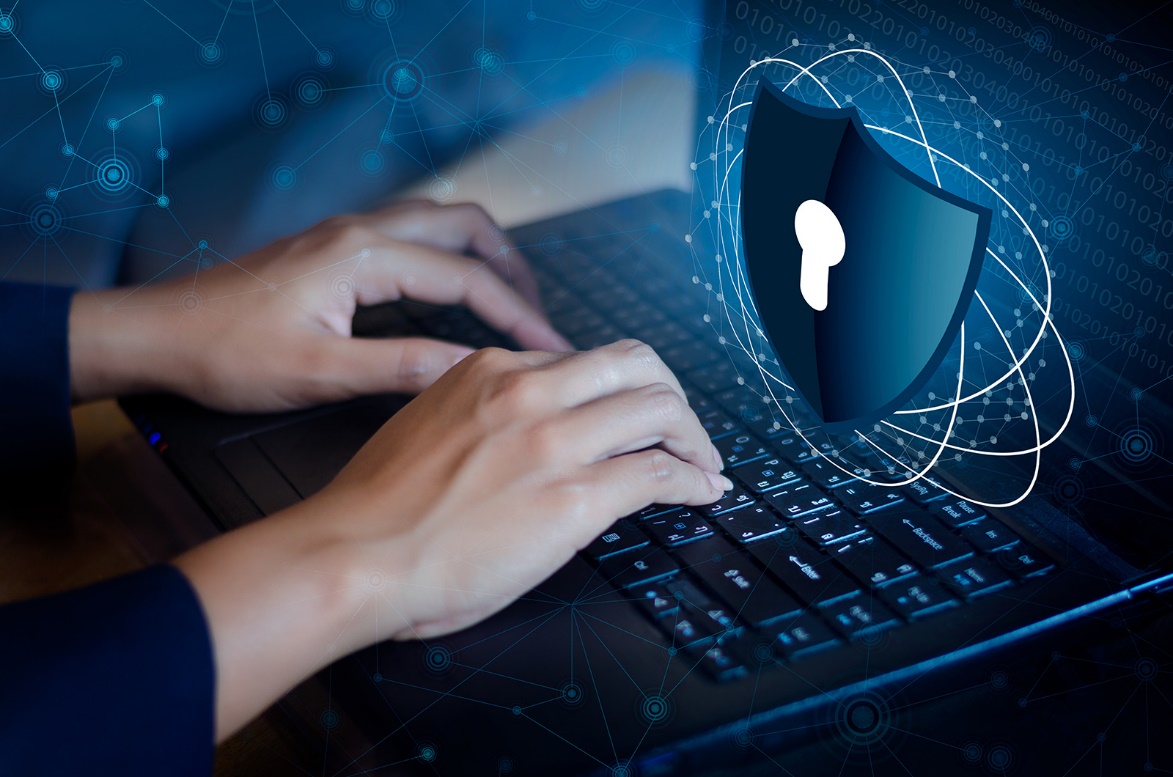 Информационная безопасность – это защищенность информации от воздействий, чреватых нанесением ущерба владельцам или пользователям этой информации
Информационная безопасность в социальных сетях
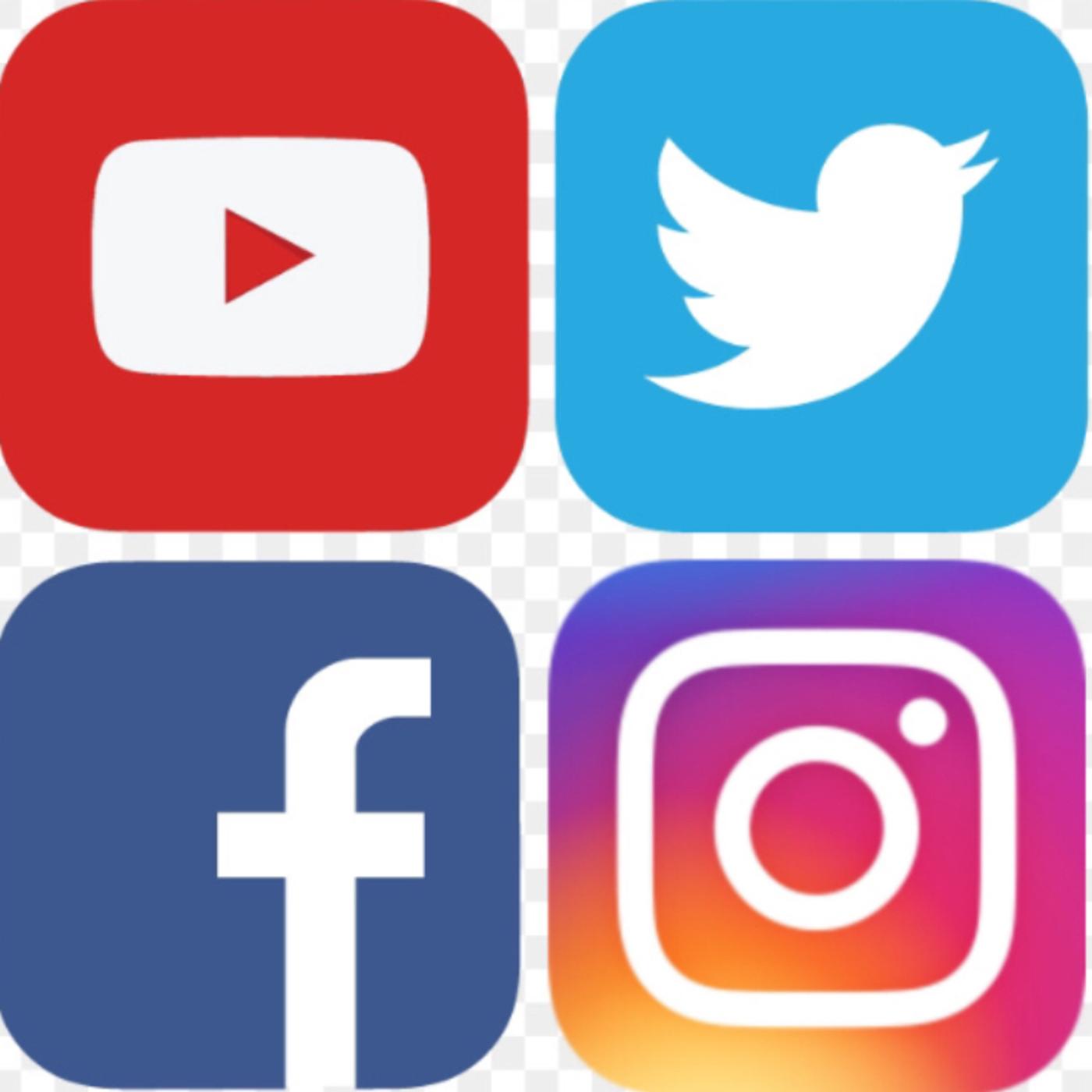 1. Лотерея
Помните!
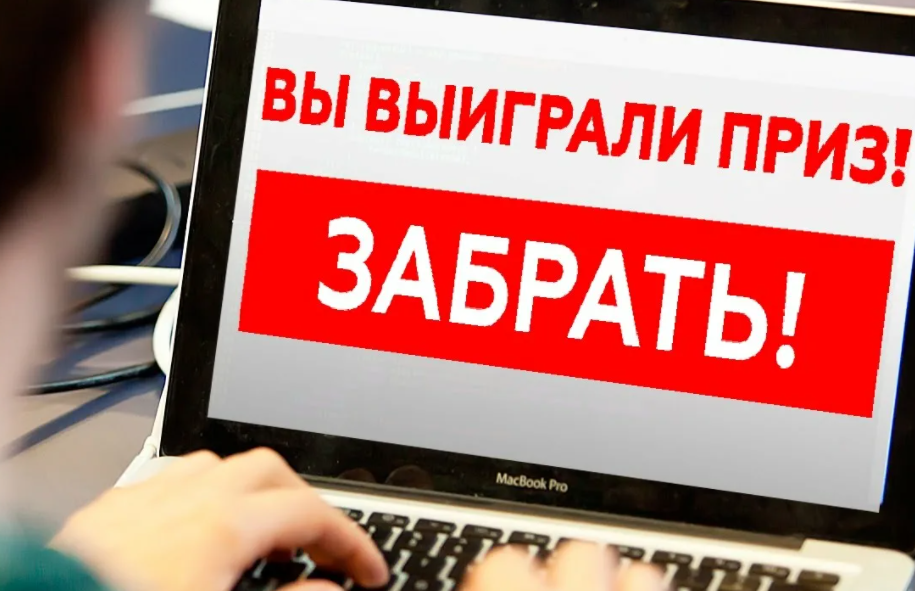 Вы не можете выиграть в лотерею, в которой не участвовали
2. Кэтфишинг
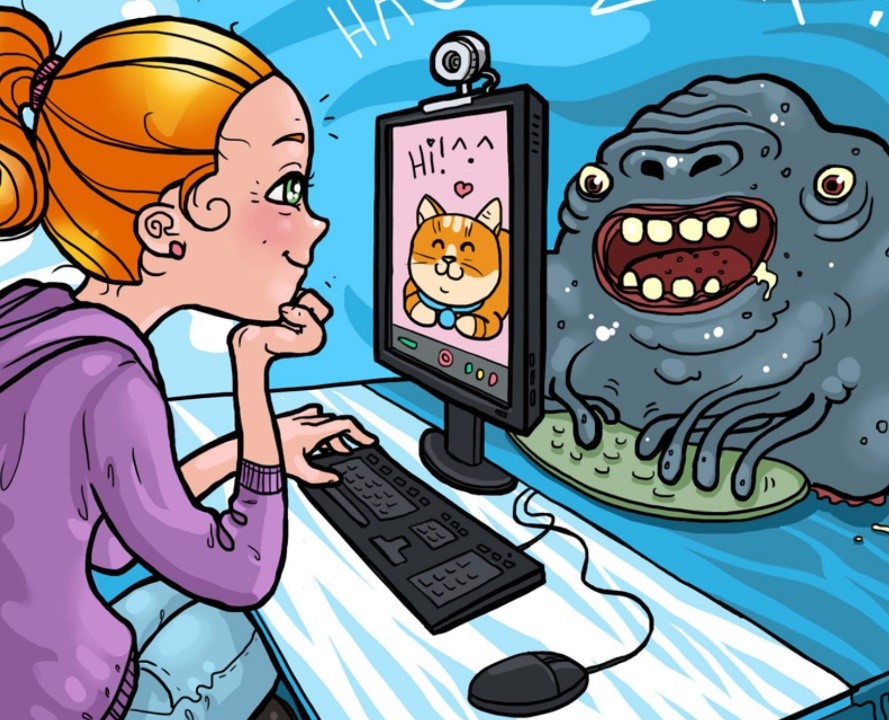 Всегда обращайте внимание на:
Манеру общения
Наличие видео/фото в переписке
Согласен ли собеседник на личную встречу
3. Ваше фото
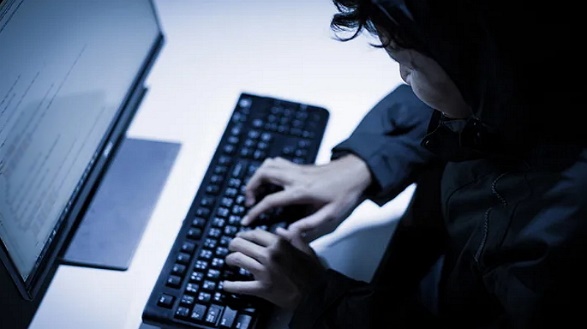 Во избежание подобных ситуаций:
Не открывайте сообщения от неизвестных вам людей
Если сообщение отправлено со страницы друга, стоит убедиться, что это действительно он
Информационная безопасность в онлайн-банках
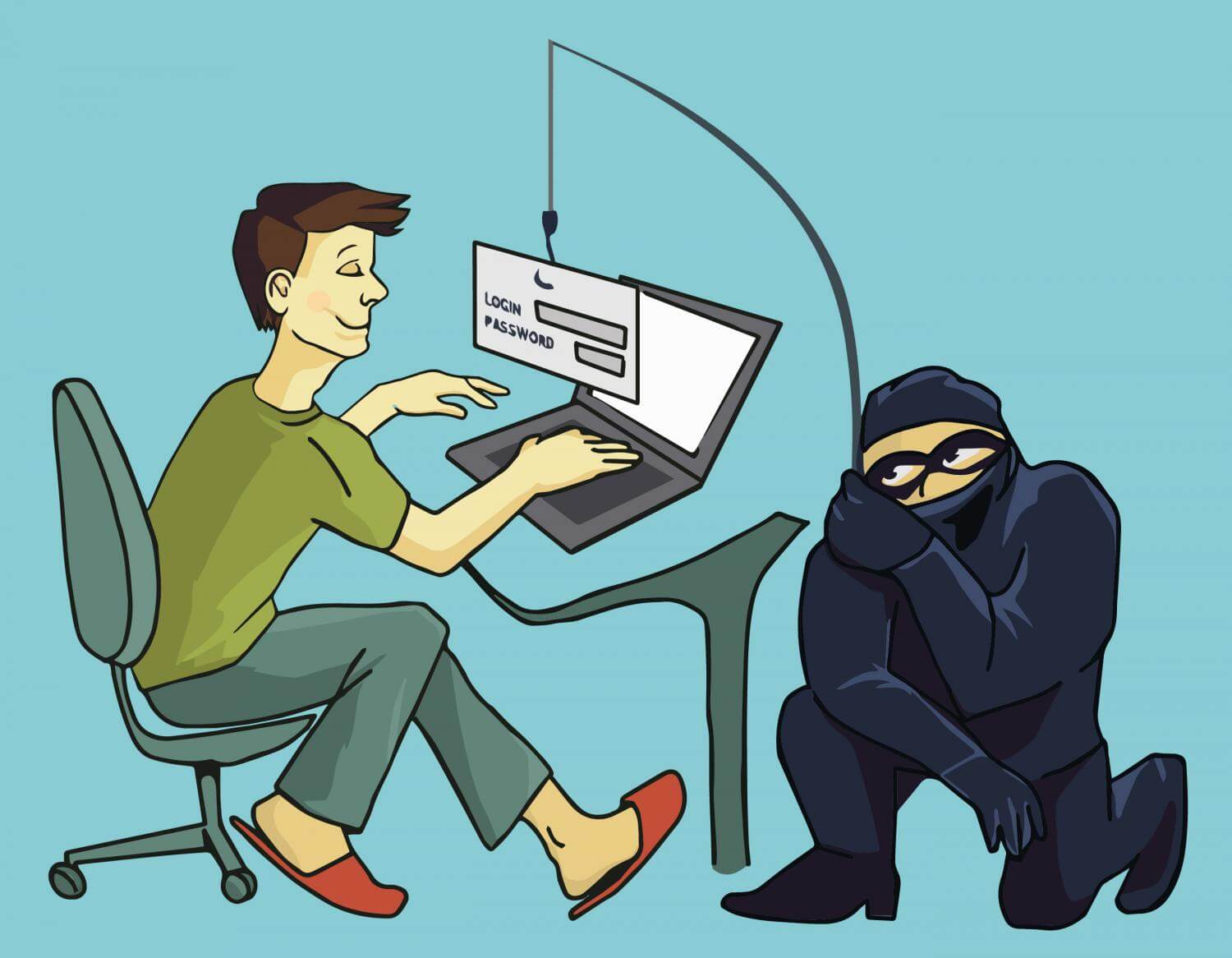 Как защитить себя?
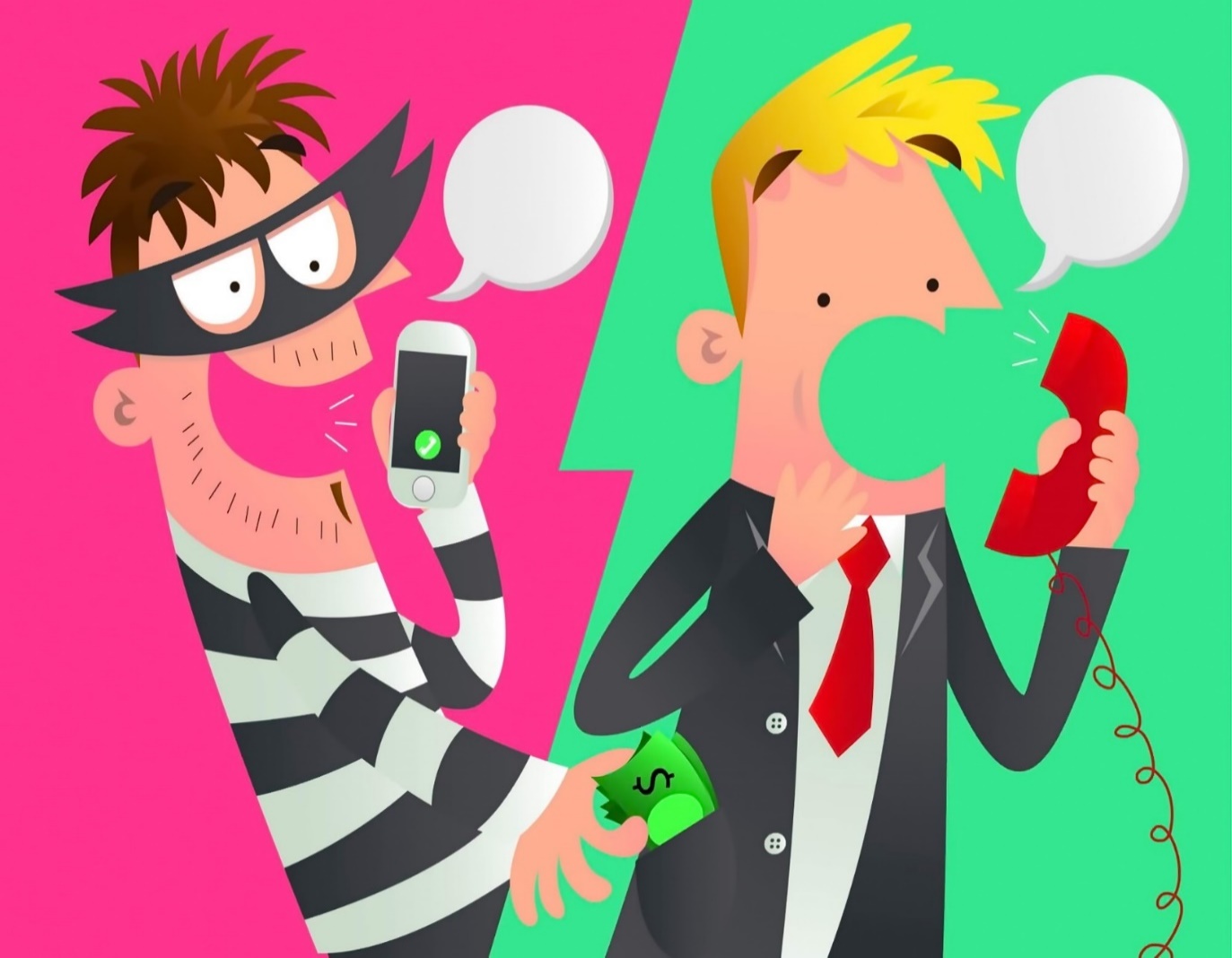 Как защитить себя:
Запишите номер банка 900 в адресную книгу телефона
Помните, работник банка никогда не попросит у вас код безопасности с обратной стороны карты, логин от онлайн-банка, коды из смс и номер банковской карты.
Шпионские программы
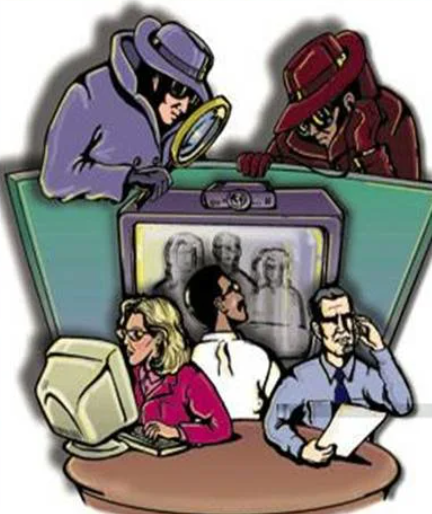 Одна из самых популярных программ - Spyware
Проверка устройства на наличие шпионов
Как проверить свой смартфон на наличие программ слежки:
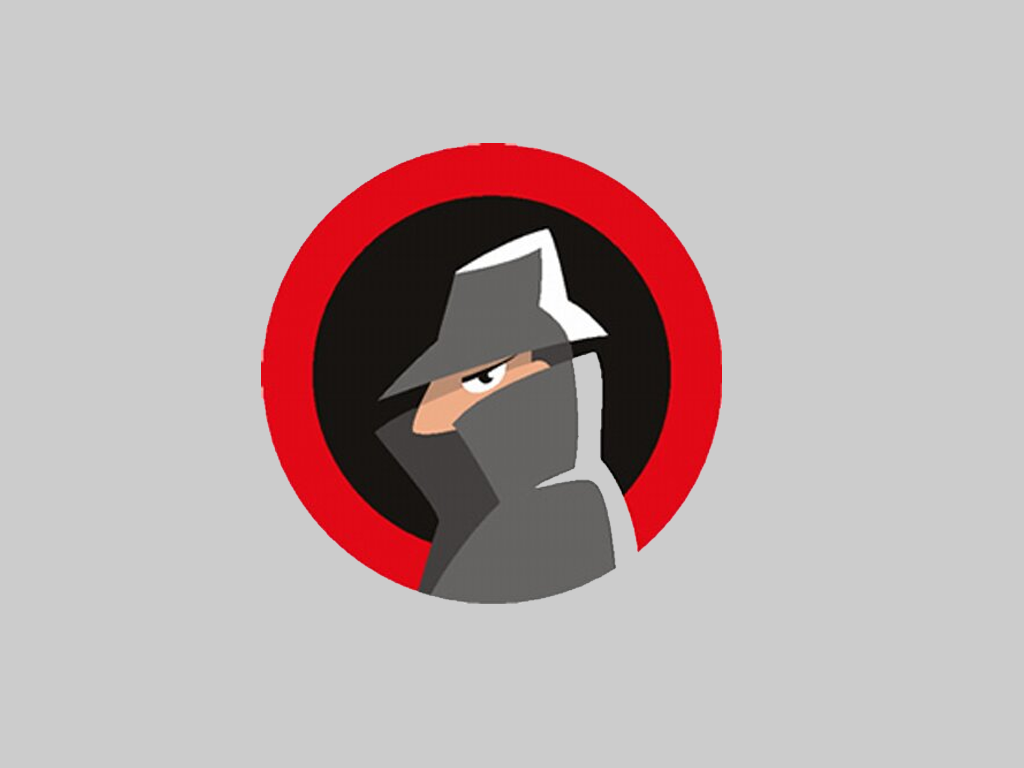 Откройте настройки, выберите пункт «управление приложениями», и тщательно проверьте все приложения. Зачастую шпионские файлы содержат в названии слова «slealth» и «monitor»
Скачайте на телефон любой антивирус. Самым известным антивирусом является Kaspersky